Overcoming Anxiety
Overcome Anxiety
College can be a stressful place. It’s natural to feel some anxiety juggling the many demands, but what can you do to reduce your anxiety and when do you get some help to do it?
What is anxiety?
Anxiety is the nervous feeling often associated with worry, unease, and concern. This is that feeling you get right before a big exam or when you are trying something new for the first time.
Facts about anxiety
Fact 1: Anxiety is normal and adaptive. It helps us to prepare for danger. That is why we learn to manage anxiety and not eliminate it.
Fact 2: Anxiety can become a problem when our body tells us there is a problem and there isn’t one. This can happen both when we have anxiety about something that shouldn’t be anxiety provoking and when the amount of anxiety we are feeling does not match the situation.
Too much anxiety
Obstacle 1
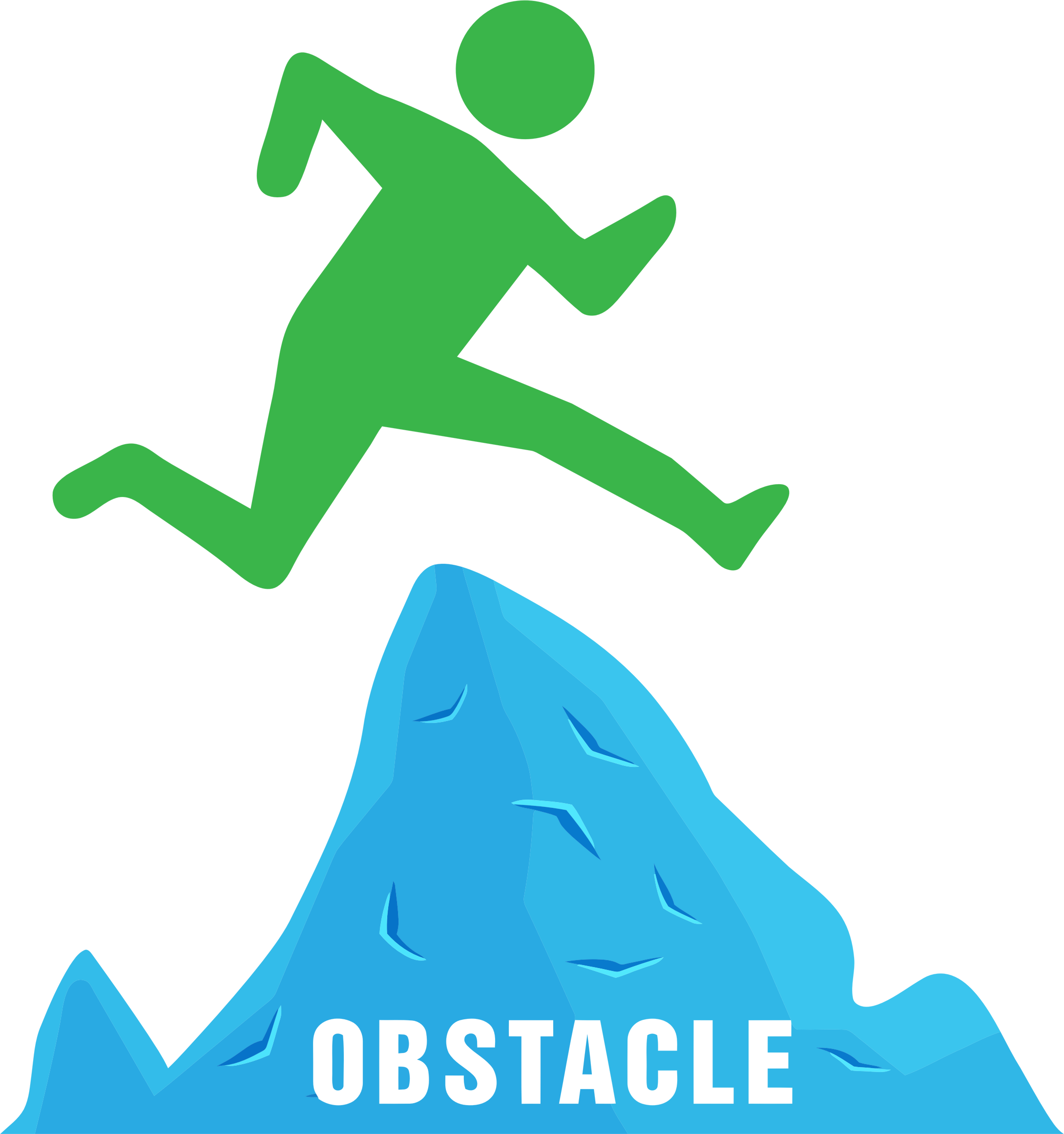 So what does it feel like when you have too much anxiety?
You may:
Constantly worry about everything large and small
Feel restless
Feel tired
Have difficulty concentrating
Be irritable
Have muscle tension or aches
Tremble or shake
Have trouble sleeping
Sweat or experience nausea or diarrhea
Be short of breath or have a rapid heartbeat
What can you do?
Obstacle 2
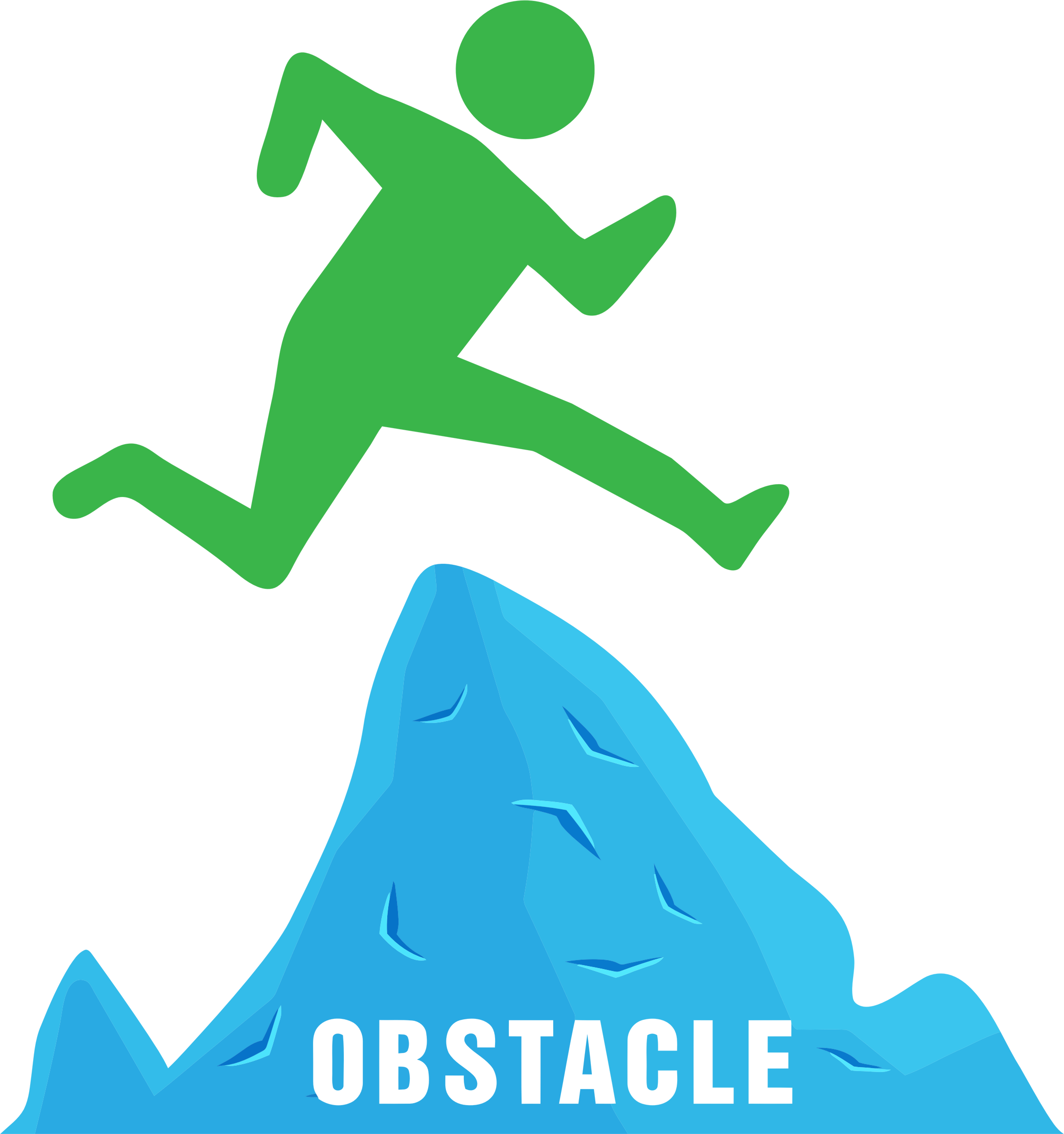 Self-help strategies
Get daily exercise
Eat a healthy diet
Avoid alcohol and other sedatives
Use relaxation techniques
Make sleep a priority
Keep a journal
Prioritize your life
Get daily exercise:
Exercise is a powerful stress reducer, can improve your mood and help keep you healthy. Develop a regular routine and work out most days of the week. Make small goals at first (15 minutes three times a week) and slowly increase intensity (45 minutes five times a week)
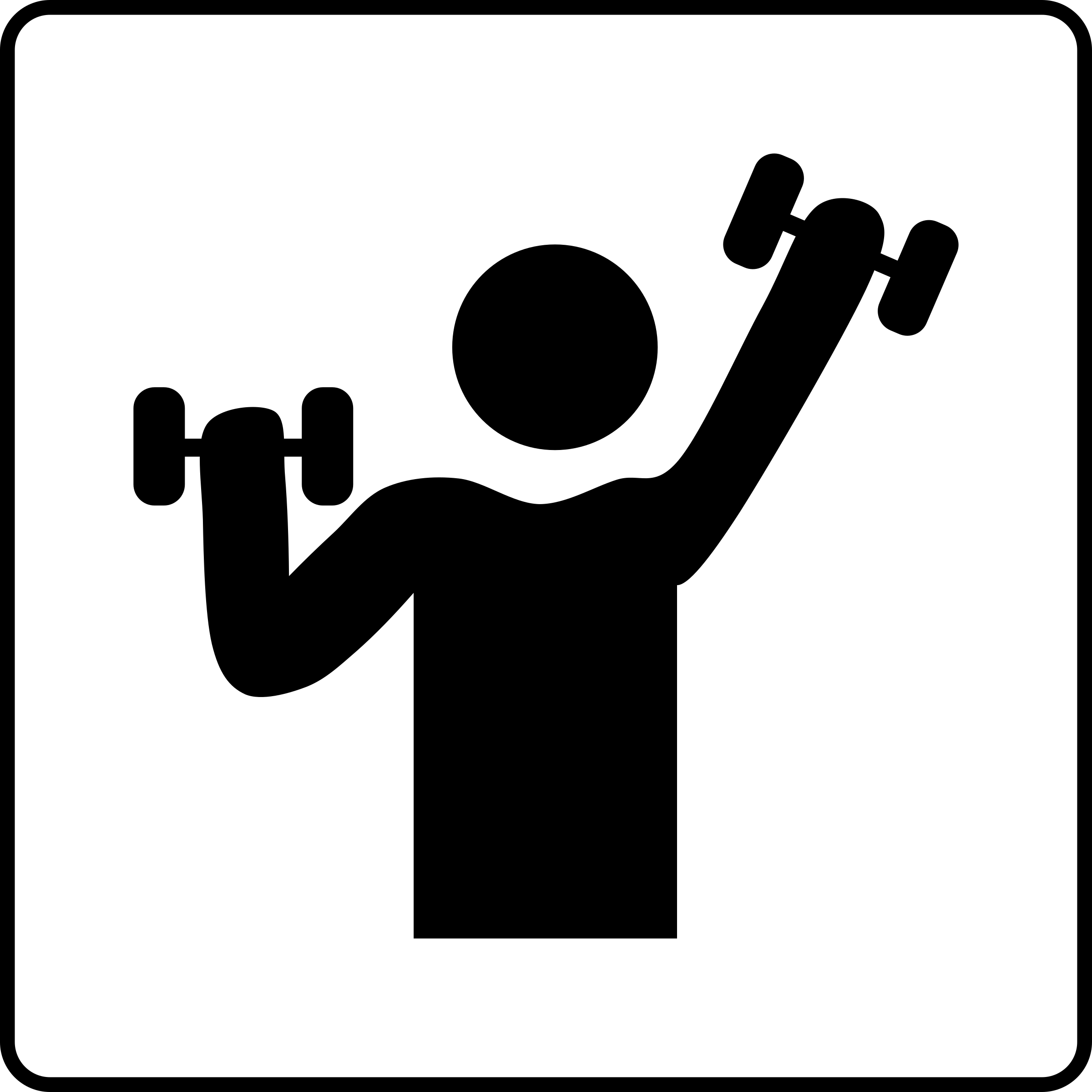 Eat Right!
Avoid fatty, sugary and processed foods. Include foods in your diet that are rich in omega-3 fatty acids and B vitamins.
Avoid Alcohol
Alcohol and other sedatives can actually make anxiety worse!
Use Relaxation Techniques
Visualization techniques, meditation, and yoga are great examples of relaxation techniques that can ease anxiety.
Try this short guided meditation
Get some ZZZZzzzs
Sleep is vital to your everyday functioning. If you aren’t sleeping well, take a look at our sleep Prezi. It contains great tips to help get you to sleep.
Click this link to see “To Sleep” Prezi
https://prezi.com/1ghcmupqcalz/to-sleep/?auth_key=04d2ea98467a545f6fafc3e9deae4e0ac1b994c2
Keep a Journal
Keeping a journal of your life can help you identify what’s causing you stress and what seems to help you feel better.
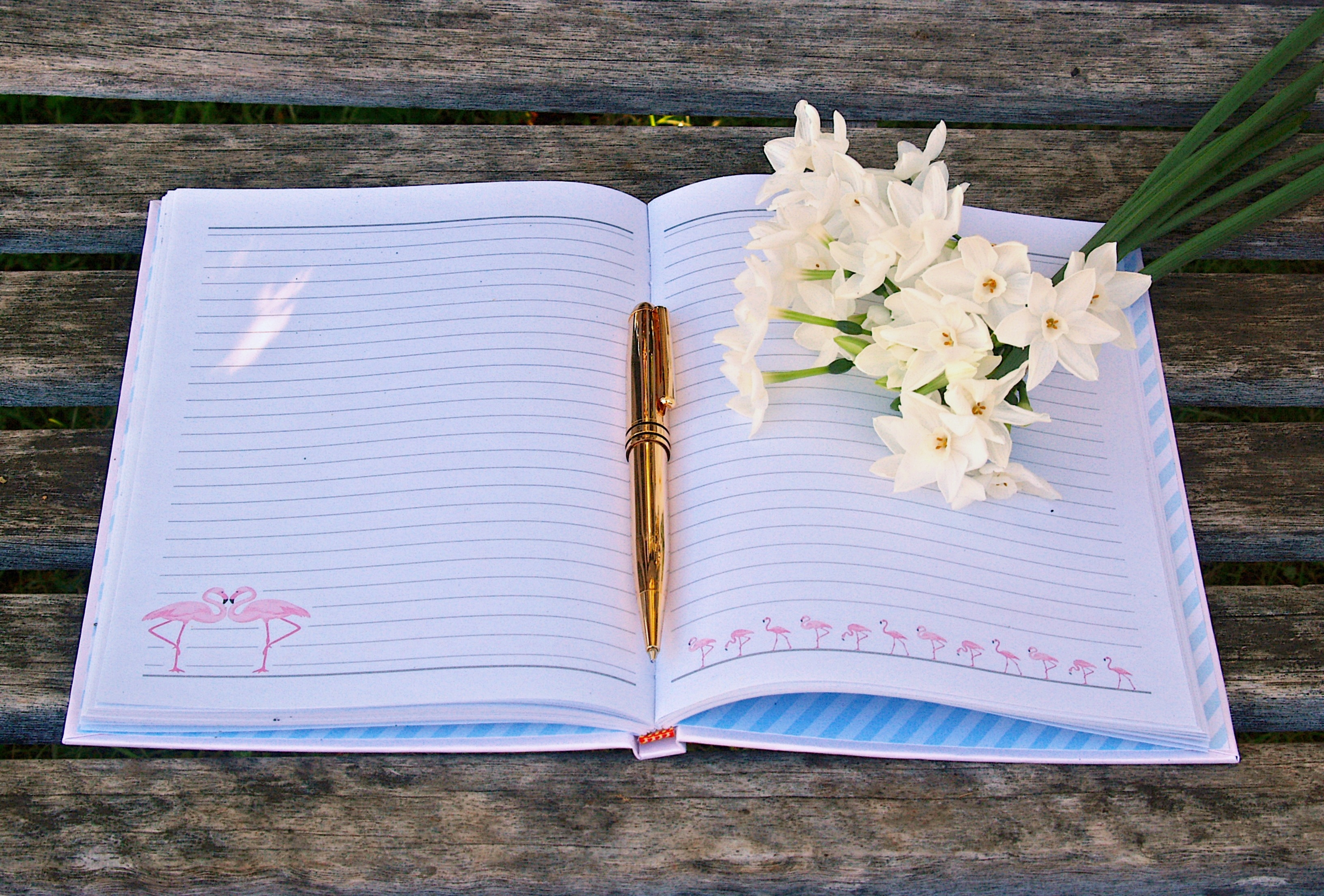 So what do you journal about?
Anxiety does not only affect your body, it also affects your thoughts and behaviors. Therefore, there are three parts to anxiety: physical symptoms (how your body responds), thoughts (what we say to ourselves), and behaviors (what we do, or our actions).
Thoughts – e.g., “I’m going to fail this test!”
Physical symptoms – e.g., Stomachache, sweating, hard to breathe.
Behaviors – e.g., Make an excuse to get out of the test.
Take a note of these three parts of anxiety throughout the day. You may find a certain situation or thought is reoccurring.
Prioritize Your Life
You can reduce anxiety by carefully managing your time and energy. Organize your life in a way you can dedicate time and energy to things that make you less anxious.
What are your resources?
Obstacle 3
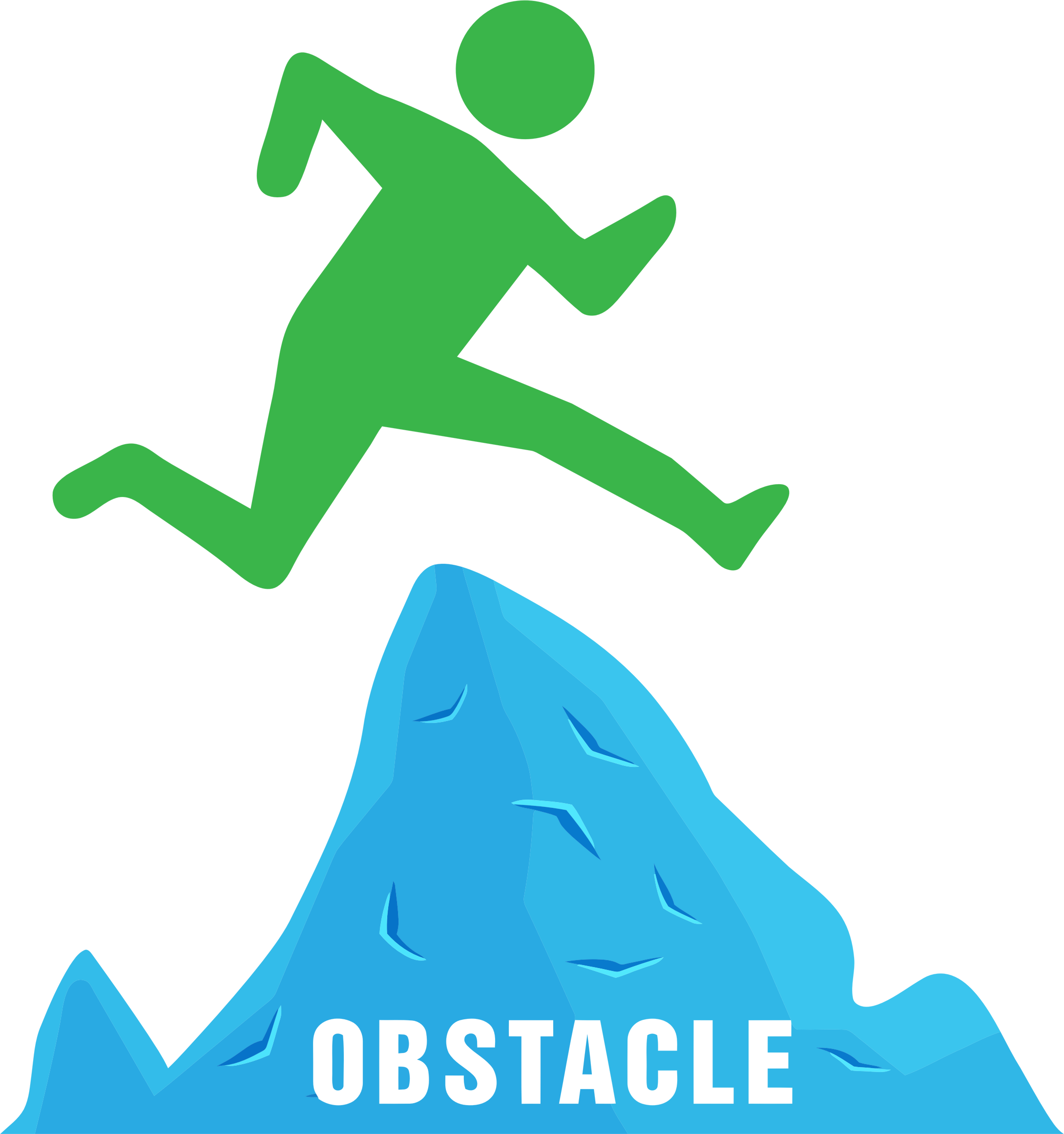 Resources on Campus and Beyond
Your own campus offers a wide variety of services. The Counseling and Psychological Services team (CAPS) at HSU facilitates many different groups and individual counseling. 
Check out their current schedule:
You can also check out the Anxiety and Depression Association of America (ADAA). This link sends you straight to their college page:
This link is also from ADAA. It has dozens of videos of people sharing their stories about anxiety:
Goal
Living a life free from significant and persistent anxiety.
Use the tips in this Prezi and see if you can achieve this goal. If you want more information, contact CAPS for an appointment.